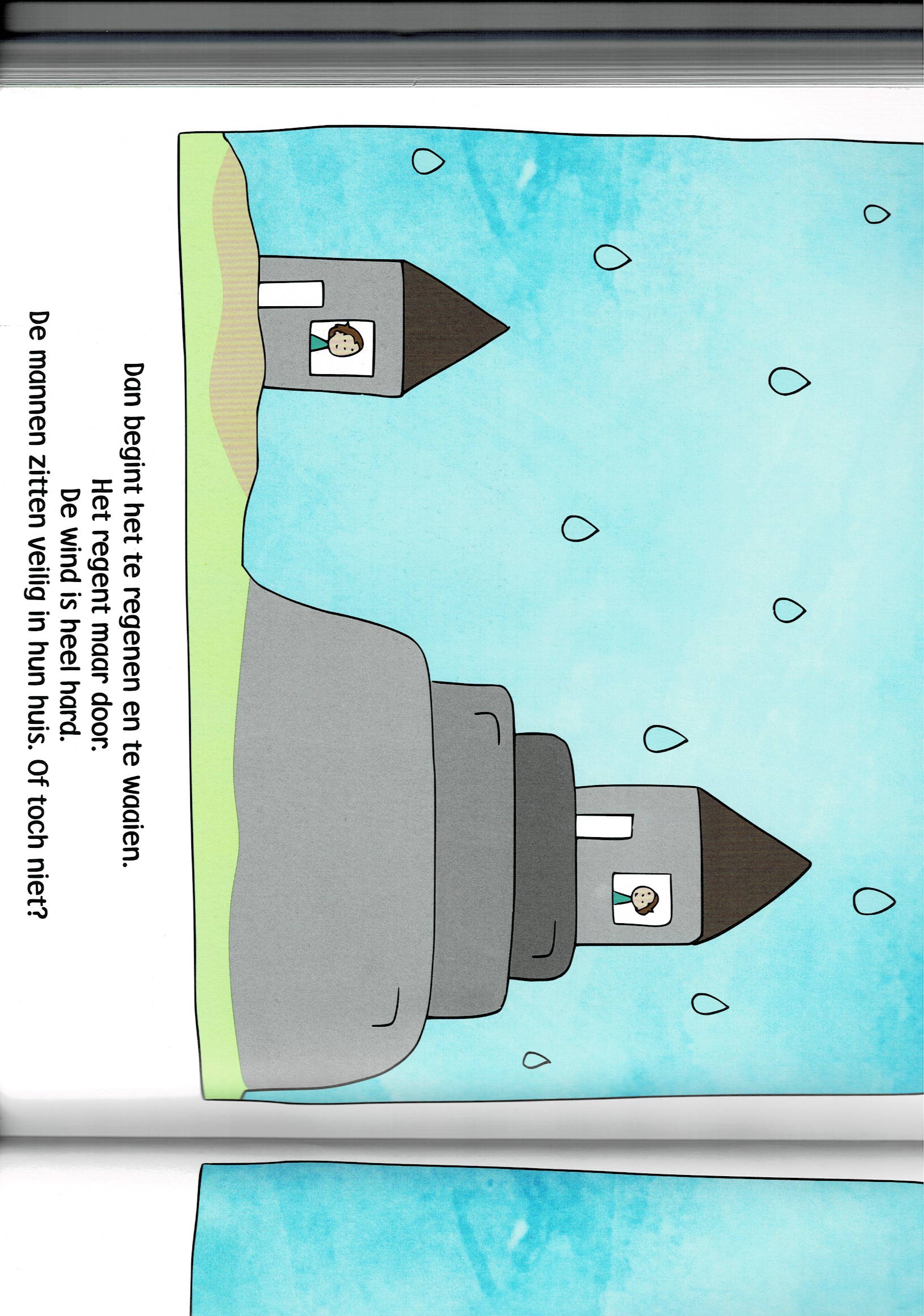 Peuter- en kleuterdienst
Huis op de rots
Op 3 juli a.s. is er een peuter- en kleuterdienst van 16.00 - 16.30 uur in de Korenaar. We gaan het verhaal over ‘het huis op de rots’ horen en beleven, zingen liedjes, maken muziek en drinken en knutselen iets na de dienst. 
Wees welkom!